20XX
花店PPT模板
Far far away, behind the word mountains, far from the countries Vokalia and Consonantia, there live the blind texts.
汇报人：PPT818  汇报时间：XXX
01
02
03
04
05
06
点击输入您的标题
点击输入您的标题
点击输入您的标题
点击输入您的标题
点击输入您的标题
点击输入您的标题
此部分内容作为文字排版占位显示
此部分内容作为文字排版占位显示
此部分内容作为文字排版占位显示
此部分内容作为文字排版占位显示
此部分内容作为文字排版占位显示
此部分内容作为文字排版占位显示
目录
CONTENT
01
点击添加您的标题
添加小标题
添加小标题
添加小标题
添加小标题
点击添加您的标题
选题背景一
此部分内容作为文字排版占位显示
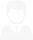 添加图片
选题背景二
此部分内容作为文字排版占位显示
点击添加您的标题
添加标题
添加标题
添加标题
添加标题
添加标题
此处添加内容作为文字排版显示
此处添加内容作为文字排版显示
此处添加内容作为文字排版显示
此处添加内容作为文字排版显示
此处添加内容作为文字排版显示
点击添加您的标题
添加图片
添加图片
国内研究
此部分内容作为文字排版占位显示
此部分内容作为文字排版占位显示
国外现状
1
2
点击添加您的标题
添加标题
添加标题
添加标题
添加标题
此部分内容作为文字
排版占位显示
此部分内容作为文字
排版占位显示
此部分内容作为文字
排版占位显示
此部分内容作为文字
排版占位显示
点击添加您的标题
此部分内容作为文字
排版占位显示
此部分内容作为文字
排版占位显示
添加标题
此部分内容作为文字排版占位显示
添加标题
添加标题
添加标题
此部分内容作为文字
排版占位显示
02
点击添加您的标题
添加小标题
添加小标题
添加小标题
添加小标题
点击添加您的标题
关键词
关键词
关键词
关键词
添加标题
添加标题
添加标题
添加标题
此部分内容作为文字排版占位显示
此部分内容作为文字排版占位显示
此部分内容作为文字排版占位显示
此部分内容作为文字排版占位显示
点击添加您的标题
添加标题
添加标题
此部分内容作为文字
排版占位显示
此部分内容作为文字
排版占位显示
添加标题
添加标题
此部分内容作为文字
排版占位显示
此部分内容作为文字
排版占位显示
点击添加您的标题
此部分内容作为文字排版占位显示
添加标题
添加标题
添加标题
此部分内容作为文字
排版占位显示
此部分内容作为文字
排版占位显示
添加标题
添加标题
此部分内容作为文字
排版占位显示
此部分内容作为文字
排版占位显示
03
点击添加您的标题
添加小标题
添加小标题
添加小标题
添加小标题
点击添加您的标题
添加图片
添加图片
添加图片
添加图片
添加标题
添加标题
添加标题
添加标题
此部分内容作为文字排版占位显示
此部分内容作为文字排版占位显示
此部分内容作为文字排版占位显示
此部分内容作为文字排版占位显示
点击添加您的标题
添加标题
添加标题
此部分内容作为文字
排版占位显示
此部分内容作为文字
排版占位显示
添加标题
添加标题
此部分内容作为文字
排版占位显示
此部分内容作为文字
排版占位显示
点击添加您的标题
添加标题
添加标题
添加标题
添加标题
此部分内容作为文字排版占位显示
此部分内容作为文字排版占位显示
此部分内容作为文字排版占位显示
此部分内容作为文字排版占位显示
点击添加您的标题
添加标题
添加标题
添加标题
添加标题
此部分内容作为文字
排版占位显示
此部分内容作为文字
排版占位显示
此部分内容作为文字
排版占位显示
此部分内容作为文字
排版占位显示
04
点击添加您的标题
添加小标题
添加小标题
添加小标题
添加小标题
点击添加您的标题
87%
72%
70%
54%
添加标题
添加标题
添加标题
添加标题
此部分内容作为文字
排版占位显示
此部分内容作为文字
排版占位显示
此部分内容作为文字
排版占位显示
此部分内容作为文字
排版占位显示
点击添加您的标题
添加标题
此部分内容作为文字排版占位显示
添加标题
此部分内容作为文字排版占位显示
添加标题
此部分内容作为文字排版占位显示
添加标题
此部分内容作为文字排版占位显示
添加标题
此部分内容作为文字排版占位显示
点击添加您的标题
添加图片
添加图片
标题文本预设
此部分内容作为文字排版
占位显示
添加图片
05
点击添加您的标题
添加小标题
添加小标题
添加小标题
添加小标题
点击添加您的标题
1
2
3
4
添加标题
添加标题
添加标题
添加标题
此部分内容作为文字
排版占位显示
此部分内容作为文字
排版占位显示
此部分内容作为文字
排版占位显示
此部分内容作为文字
排版占位显示
点击添加您的标题
添加标题
此部分内容作为文字
排版占位显示
添加标题
添加标题
添加标题
此部分内容作为文字
排版占位显示
此部分内容作为文字
排版占位显示
此部分内容作为文字
排版占位显示
标题文本预设
标题文本预设
标题文本预设
标题文本预设
感谢您的观看
Far far away, behind the word mountains, far from the countries Vokalia and Consonantia, there live the blind texts.
汇报人：PPT818  汇报时间：XXX